Страницы из жизни нашей группы
Выполнила: 
Гончарова Юлия Яковлевна,
воспитатель второй младшей группы
МБДОУ – детский сад №3 г.Татарска Новосибирской обл.
Будем знакомы – вторая  младшая группа «Солнышко»!
Так всё начиналось…
Игровая страница
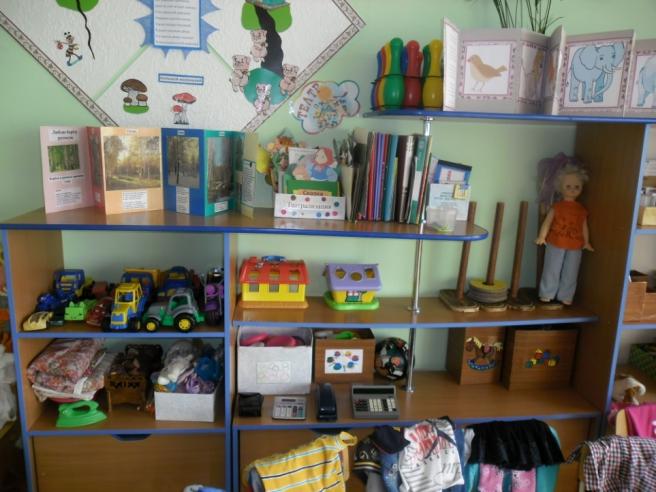 Развивающая страница
Творческая страница
Художественная страница
Олимпийская страница
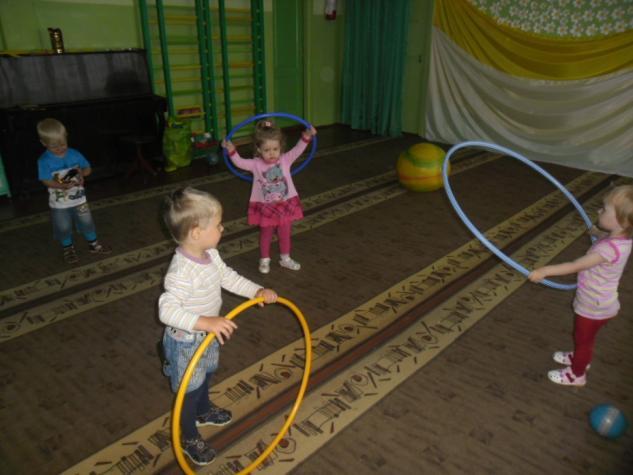 Экологическая страница
Музыкальная страница
До новых встреч!
Фото взяты из личного архива воспитателя, Гончаровой Юлии Яковлевны
Автор шаблона – Коровина Ирина Николаевна, учитель начальных классов МБОУ «СОШ №9» г.Сафоново Смоленской области
Использованы ресурсы:
«Карандаши» http://www.portraitimage.ru/populyarnie-raboti/karandashom/prostie-risunki-tsvetnimi-karandashami-poetapno.html
«Дети» http://nsportal.ru/ismagilova-alsu-nuretdinovna